December 14th, 2021
CAM PROGRAM WEBINAR:
Filing a CAM AOR
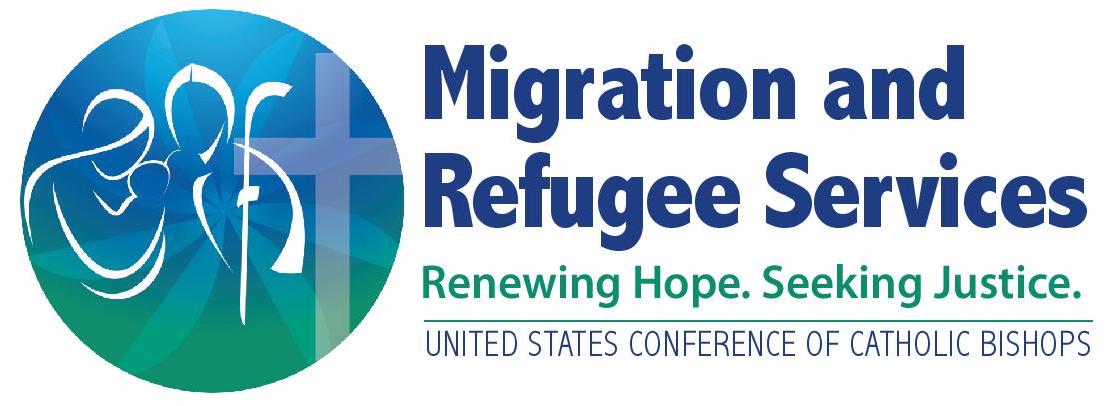 Presenter: 

Alice Ngamije
Program Associate, Family Reunification
MRS – USCCB
angamije@usccb.org
1
2
3
Zoom Features
Chat
Q&A
Raise Hand
Interact with presenters and attendees by:

Typing into the chat box
Asking questions in the Q&A 
Raising your hand
The Zoom toolbar is at the bottom of your screen!
Today’s Agenda
1
Key terms
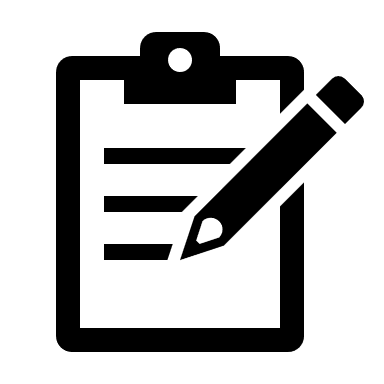 2
CAM program: overview and eligibility
3
Completing a CAM AOR
Tips to avoid common mistakes
4
CAM AOR submission
5
Learning 
Objectives
Understand current CAM program requirements
Recognize who qualifies as a QP, a QCH, a derivative and/or an add-on
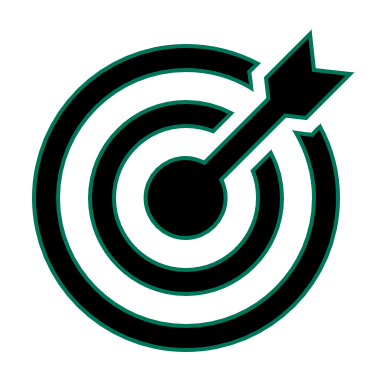 Identify supporting documents needed
Avoid common mistakes when filing a CAM AOR
By the end of this webinar, you will be able to:
Key Terms
Central American Minors
Affidavit of Relationship
CAM
AOR
Qualifying Parent
Refugee Processing Center
QP
RPC
Resettlement Support Center
Qualifying Child
QC/QCH
RSC
The CAM Program
Overview and Eligibility
Established in November 2014
Provides a legal pathway for eligible people in the United States to claim a relationship with their children and relatives in Honduras, Guatemala and El Salvador for the purpose of family reunification

Program closure in 2017

March 2021
Reopening of the program in two phases
	- Phase 1: reopening eligible old CAM cases
	- Phase 2: accepting new CAM AORs

Eligibility requirements are specific for each person listed on the CAM AOR
[Speaker Notes: CAM was started in 2014 to give at-risk children in El Salvador, Guatemala, and Honduras the opportunity to come to the United States as refugees
Yes.  On March 10, 2021, the Departments of State and Homeland Security announced the reopening of CAM. The reopening has two stages.]
Individuals on a CAM AOR
Qualifying Parent (QP)
Qualifying Child (QC or QCH)
Biological Child
Adopted Child
Stepchild
Biological Parent
Legal Guardian
Stepparent
Derivatives
Add-Ons
Type B – QCH’s child
Type C – QP’s spouse
Type D – QCH’s other parent
Type E – Primary caregiver
Type F – QCH’s adult sibling
Qualifying Parent (QP)
Eligibility
Relationship with QCH
At least 18 years old
Lawfully present in the United States with a eligible legal status for CAM
Does NOT need to be a national of El Salvador, Guatemala or Honduras
Note
A proof of legal status should have a valid expiration date.
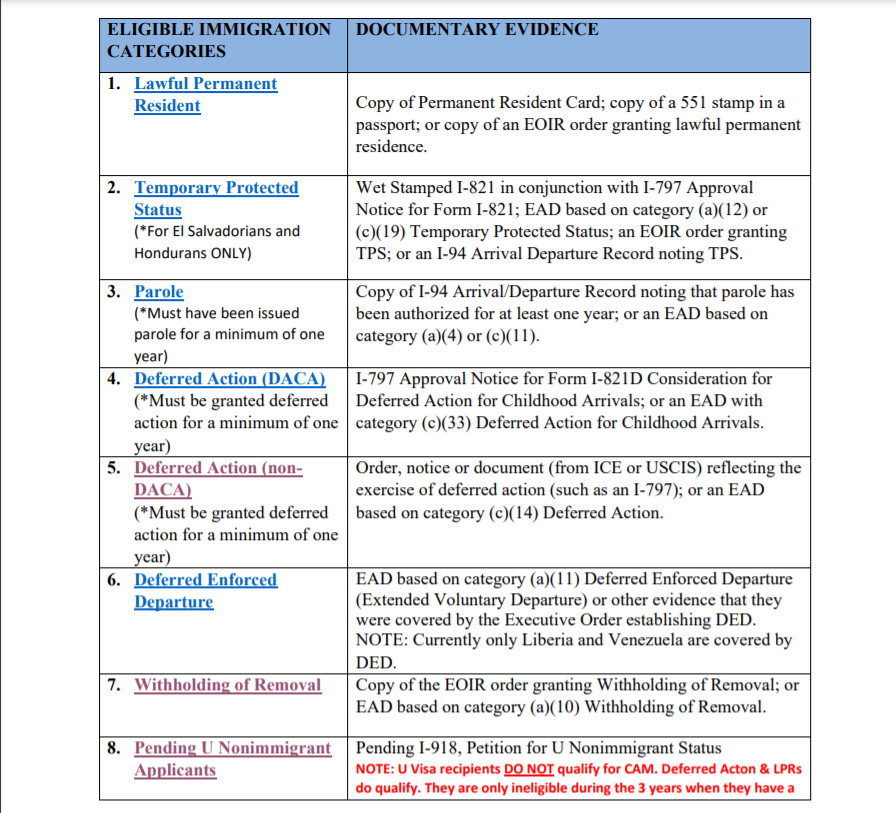 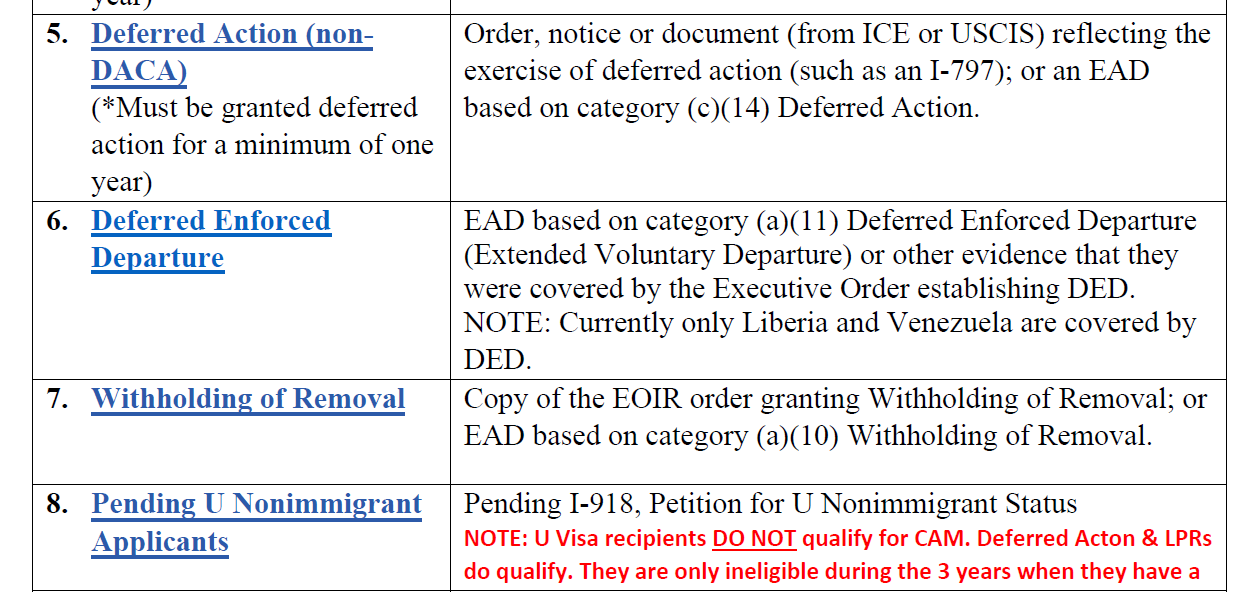 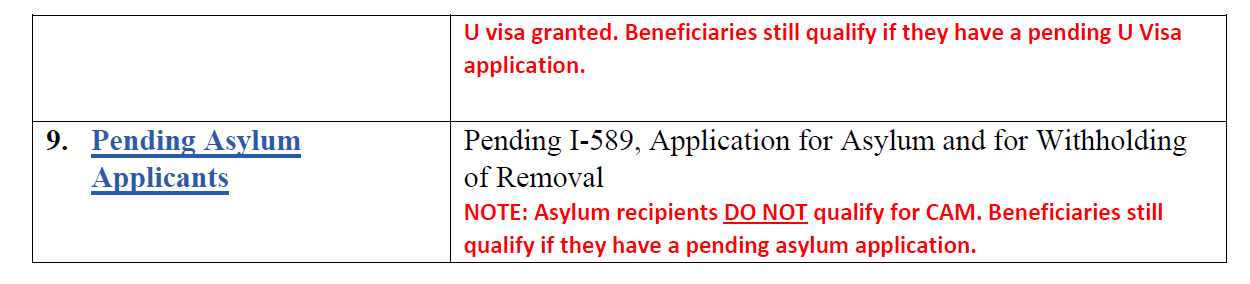 Qualifying Child (QCH)
Eligibility
Under 21 years old
Unmarried
Must be a national of El Salvador, Guatemala or Honduras
Must reside in one of the Northern Triangle countries (does not have to be country of nationality)
Derivatives and Add-ons
Note
Derivatives derive their status from the QCH, while the add-Ons have to demonstrate their own refugee claims
Type C, D, E,F and their families
Type C-2 ; D-2; E-2 and F-2: Spouses 

Type C-3; D-3; E-3; F-3: Children (must be under the age of 21)

Families derive their status from their add-ons, therefore if a type D is ultimately approved as a refugee via the CAM program, D-2 and D-3 individuals (spouse and children) will also be approved.
A QP cannot apply for any derivative/add-on without a QCH included on the CAM AOR
Note
Supporting Documents
Birth certificates are required for all beneficiaries
Type C , D, E must all be part of the same economic unit and household as the QCH to qualify
Type E requires additional evidence of caregiver relationship 

Affidavit of Support form I-134
Affidavit of Support: form I-134
Can be found on the USCIS website
You can download the PDF document here and instructions here
Required for Type D and E

One per add-on family group
Ex: Type D, Type D-2 and Type D-3 only need to submit one I-134 form
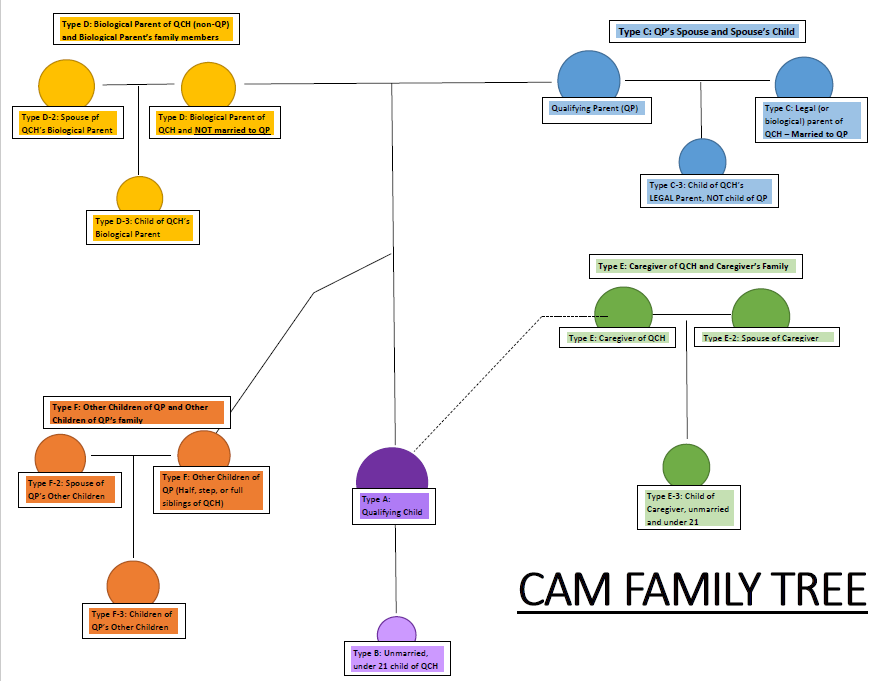 Questions?
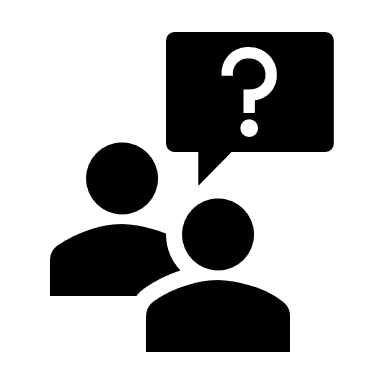 Completing a CAM AOR
Use the latest version of Form DS 7699 (.far file format)

Must be fully typed, including signature page

Must be completed in Cerenade Filler, then saved as a PDF file (download Cerenade filler here)

Please email AORcommunication@usccb.org to request a copy of the DS 7699 form
Form DS-7699, section I
Page 1
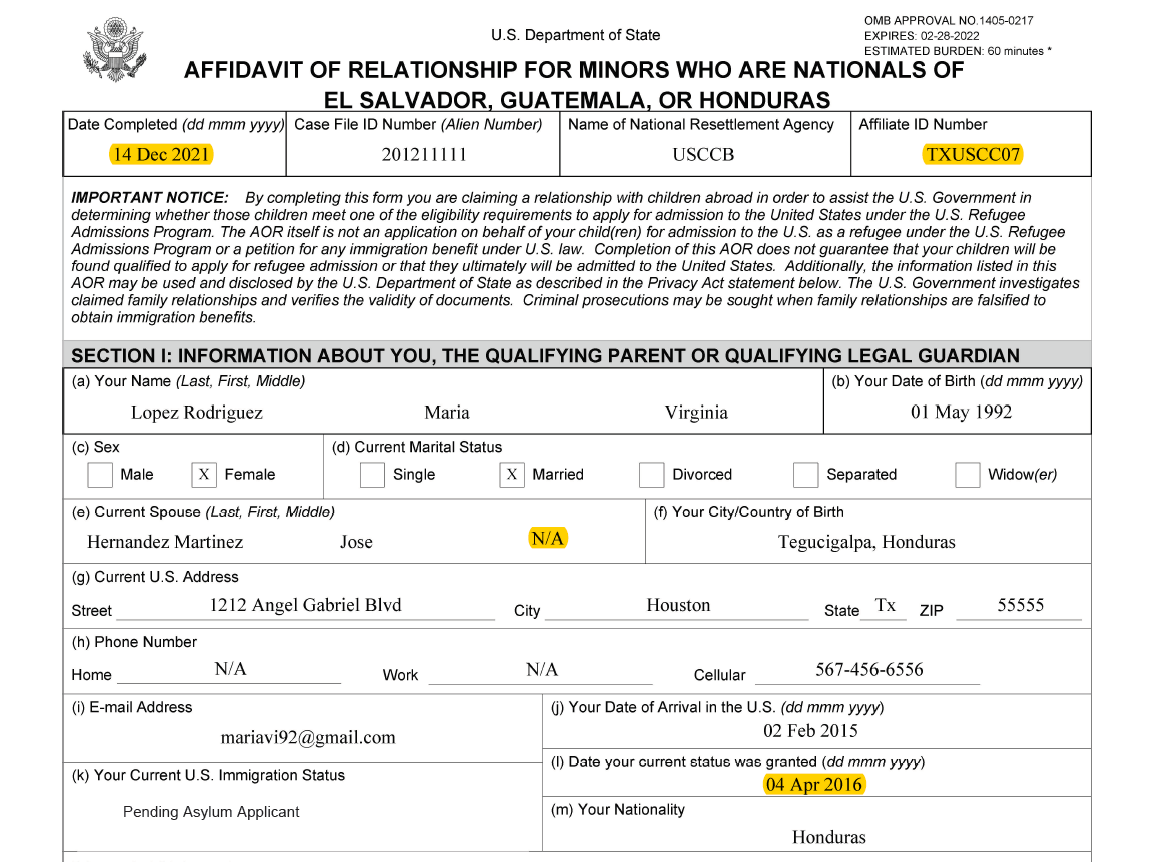 Use correct format for dates dd.mmm.yyyy

Put correct Affiliate Code

QP’s information should match the documents provided

Current legal status of QP accurately selected

All applicable fields should be filled out. When one is not applicable, put N/A
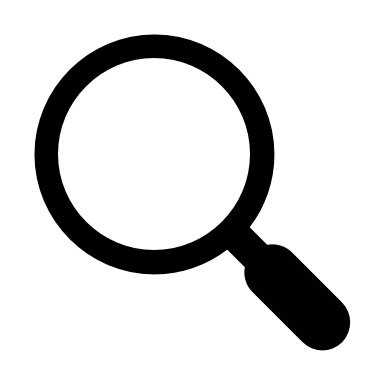 Form DS-7699, section II
Page 2
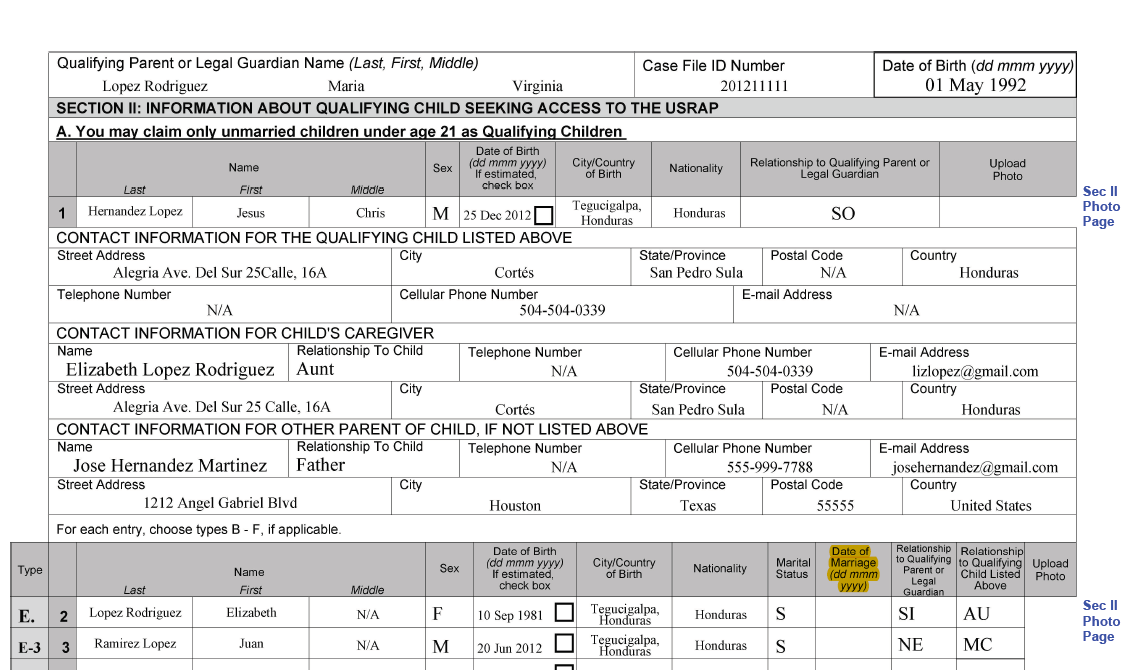 If there are multiple QCHs, must be listed from oldest to youngest

Should list both city and country of birth, not just one or the other

Address must be as complete as possible

If the other parent information is unknown, a supporting comment must be included

If there is only one QCH on the AOR, put N/A in Section II A, II B, II C, II D and II E
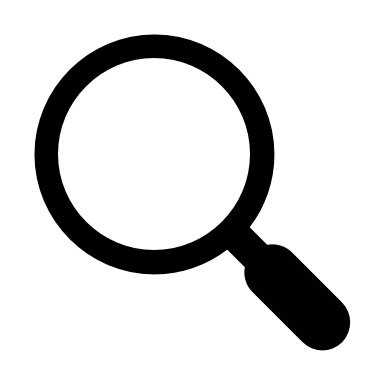 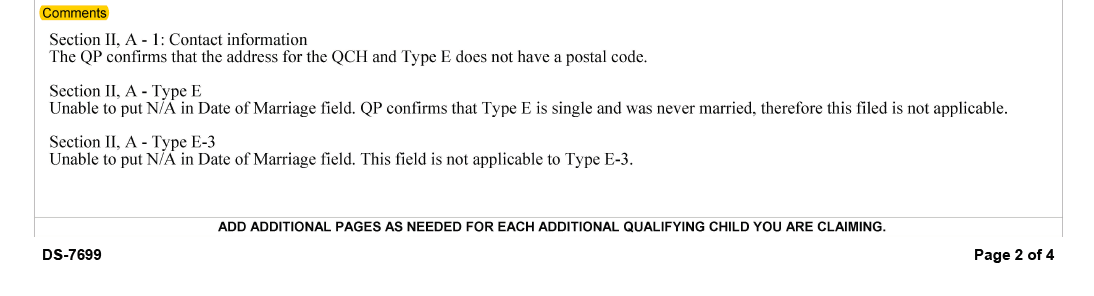 Form DS-7699, section III
Page 3
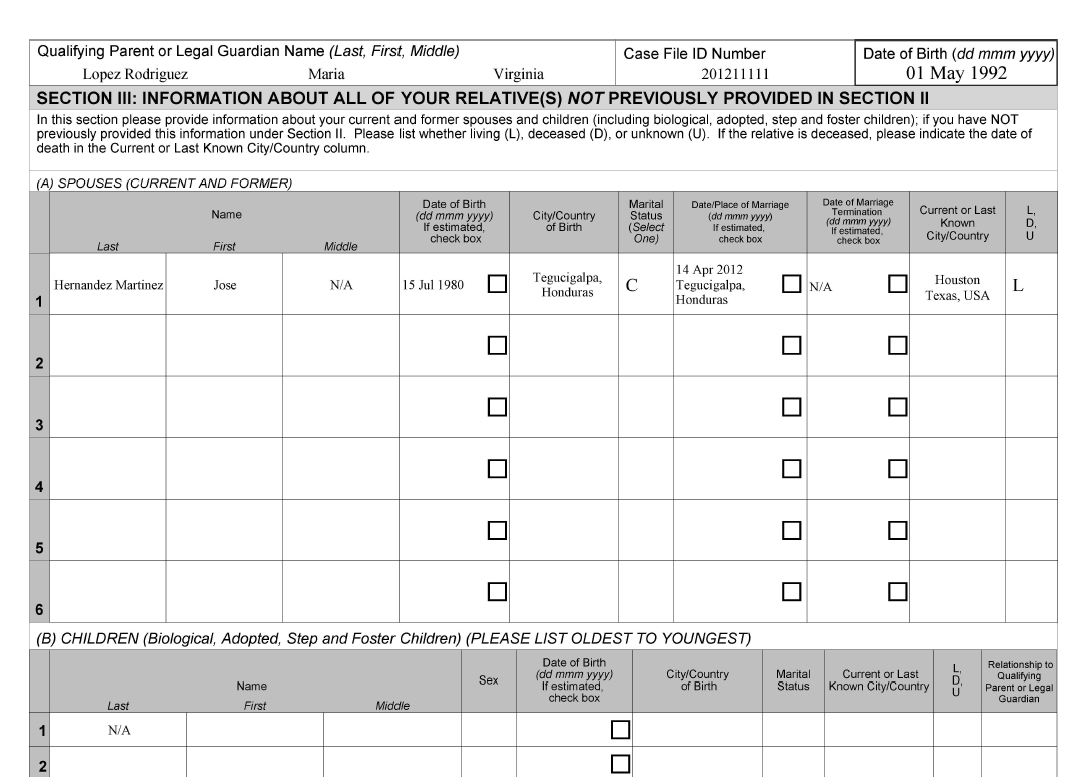 List all spouses, current and former

List all other children from oldest to youngest
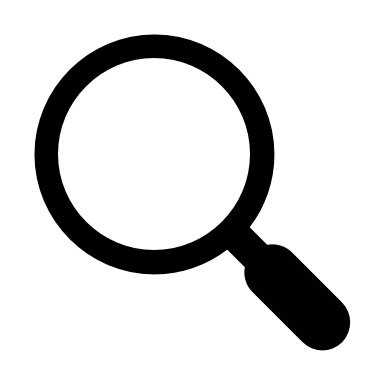 Form DS-7699, section IV: Additions/Explanations
Page 4
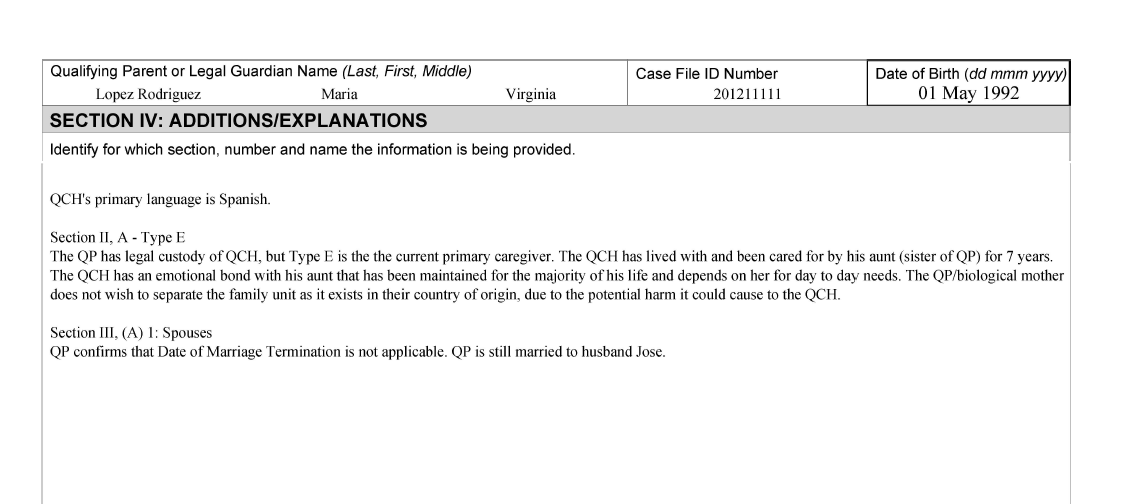 Use this space for additional comments/ clarifications needed
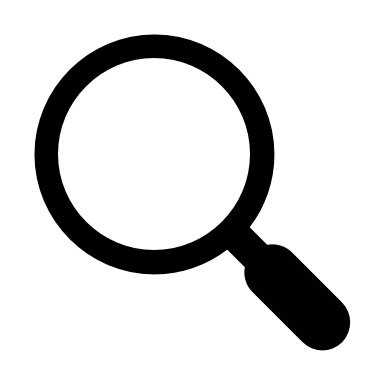 Form DS-7699, section V
Page 4
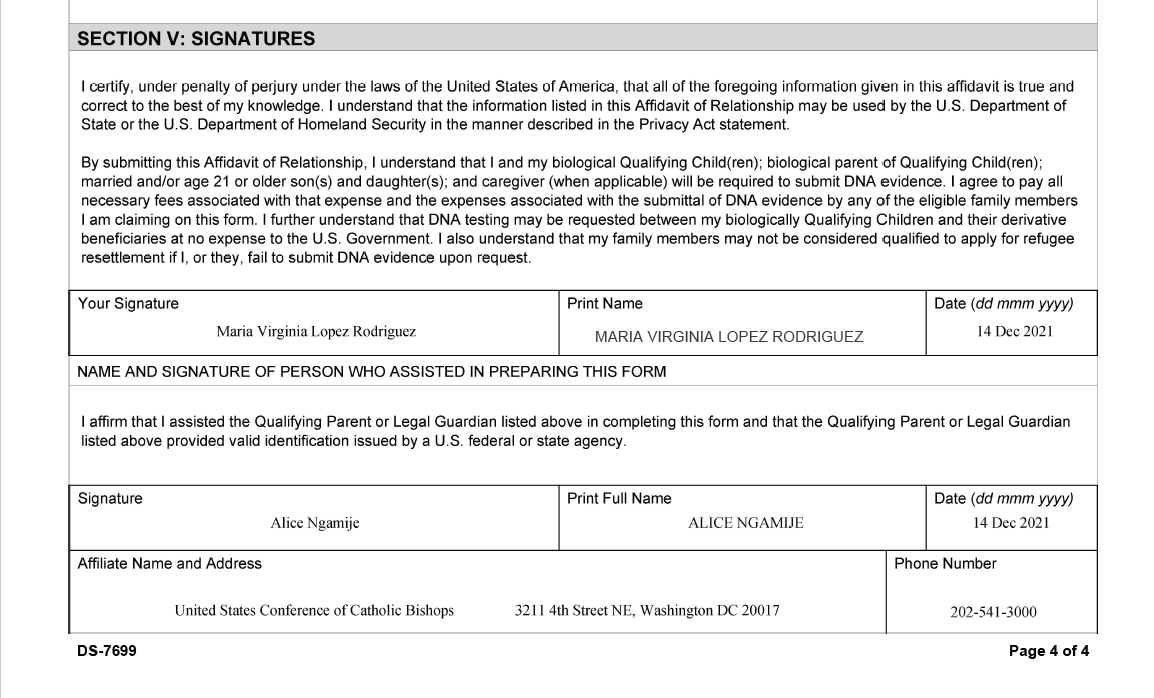 No handwritten signatures, electronic signatures only

Signature date should match with date completed on Section 1
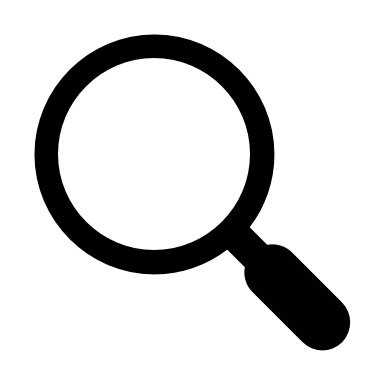 Form DS-7699, section V
Page 4
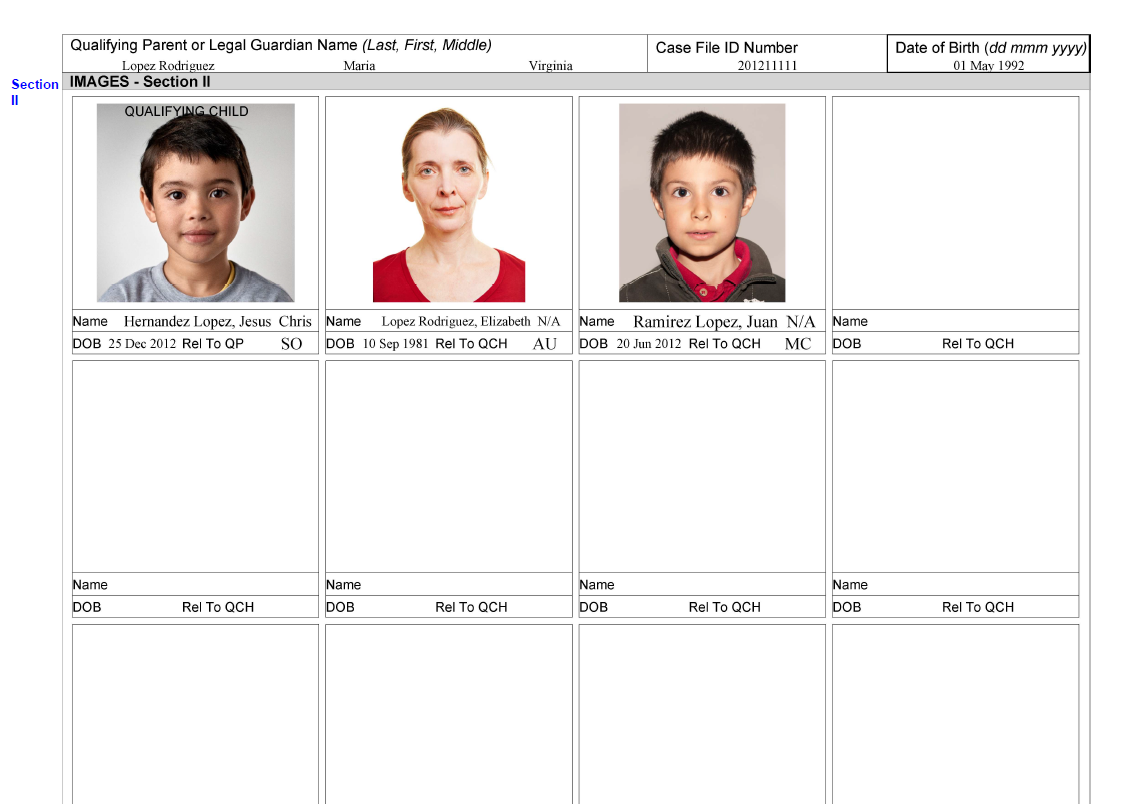 Face forward, ears visible, white background or  solid color

No visible shadows

Passport photo files: .bmp or .tif

USCIS Passport Photo tool, 
     access it here
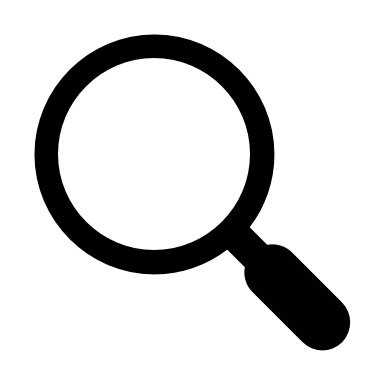 Tips on avoiding common mistakes 
while filling out the DS 7699
Verify that each field is completed or is marked with N/A or “Unknown”
Check for names/spelling errors
Verify supporting documents 
Utilize the following resources on MRSConnect:
CAM Handbook
Documentary Evidence for CAM
CAM Checklist
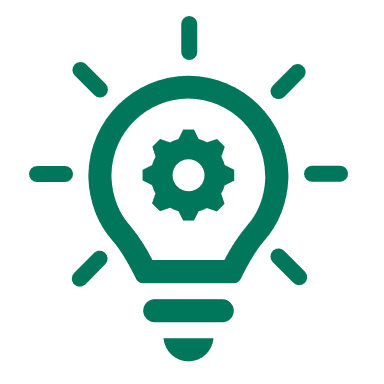 CAM AOR Submission
File Naming Convention

New AOR: [Affiliate code] – [Date Completed listed on the DS form] – [First four letters QP’s Last Name]

Example: TXUSCC07-Dec142021-LOPE

Corrected AOR	Example: TXUSCC07-Dec142021-LOPE Corrected
Amended AOR	Example: TXUSCC07-Dec142021-LOPE Amended

Supporting Documents:	
Example: SD 1 TXUSCC07-Dec142021-LOPE
Save AOR as PDF
Use the right format when naming the files
Send the full package to USCCB
USCCB submission mailbox: AOR@usccb.org
USCCB inquiry mailbox: AORcommunication@usccb.org
Thank you!
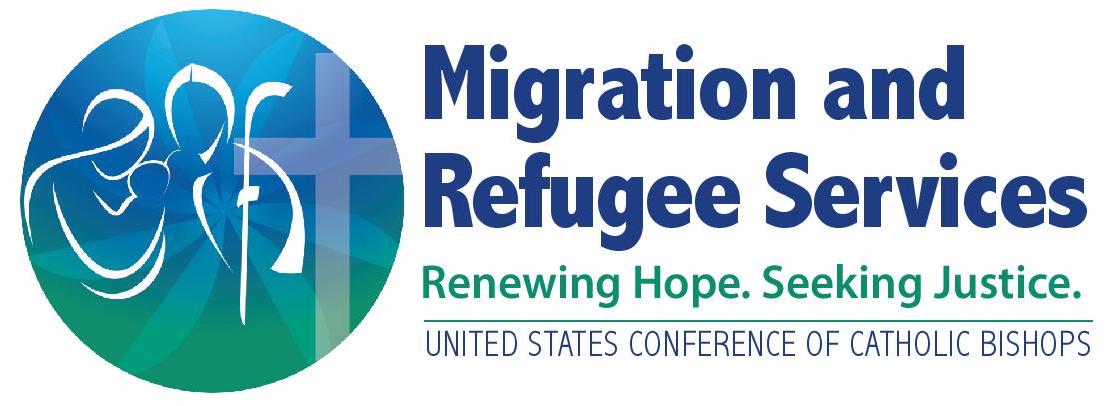 December 14th, 2021
Q&A
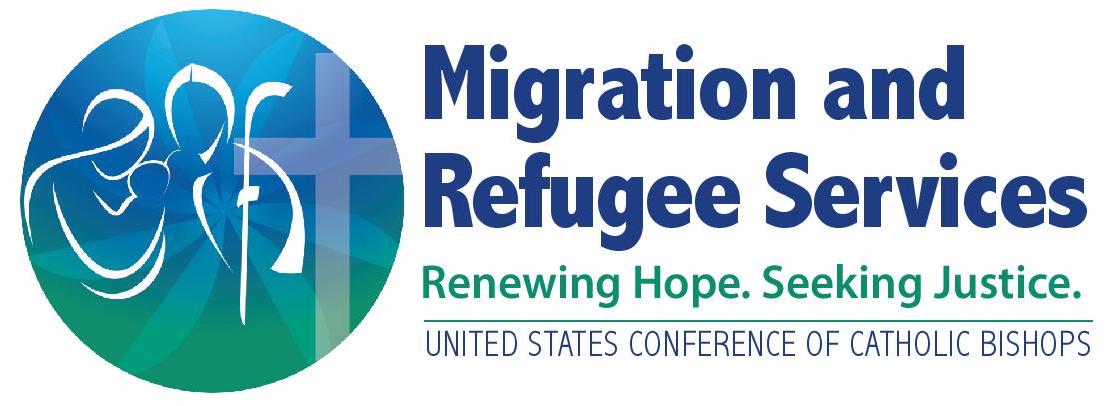